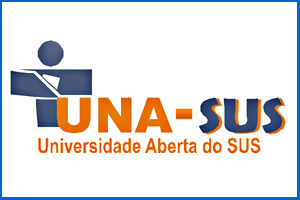 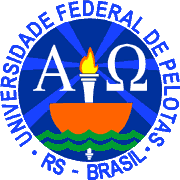 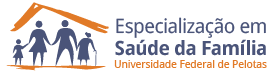 Qualificação na Atenção à Saúde dos Escolares de 3 A 6 Anos na Escola Municipal de Ensino Infantil Djanira Bezerra dos Reis, de Abrangência da UBS Maria de Jesus de Andrade, na Cidade de Rio Branco-AC
Ruth Ferreira de Castro


Orientador: Ailton Gomes Brant
Introdução
Fortalecer o vínculo da unidade de saúde com as escolas e ampliar o conhecimento dos alunos, alvo das ações do Programa Saúde na Escola (PSE), pois aumenta a oferta de atendimento à população alvo, além de envolver todos da equipe.

A articulação entre Escola e Rede Básica de Saúde é a base do Programa Saúde na Escola. O PSE é uma estratégia de integração da saúde e educação para o desenvolvimento da cidadania e da qualificação das políticas públicas brasileiras (BRASIL, 2007).
Introdução
O município de Rio Branco tem a população 336.038 habitantes, Estado com (733.559) (IBGE, 2010);
Oferece os 03 níveis de atenção à saúde;
Com 53 equipes da Estratégia Saúde da Família (ESF);
46 Unidades Básicas de Saúde (UBS);
 02 Núcleo de Assistência à Saúde da Família (NASF);
Introdução
01 Centro de Especialidades Odontológicas (CEO); 
08 Centros de Saúde;
04 Unidades de Referência de Atenção Primária (URAP);
Na alta complexidade dispõe de 01 Hospital das Clínicas que abrange as áreas de oncologia, do idoso, cirúrgica, clínica médica e atendimento ambulatorial e várias especialidades;
01 hospital de urgência e emergência.
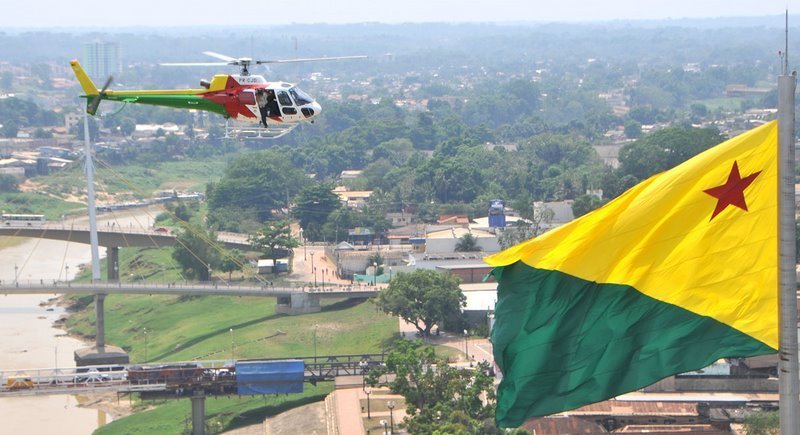 Introdução
Unidade Básica de Saúde (UBS) Maria de Jesus de Andrade, localizada no bairro Taquari, na cidade de Rio Branco – Acre, inaugurada no dia 06/02/2014, com capacidade para comportar 3 equipes da Estratégia Saúde da Família, interligada ao Segmento da  URAP Dra. Cláudia Vitorino.
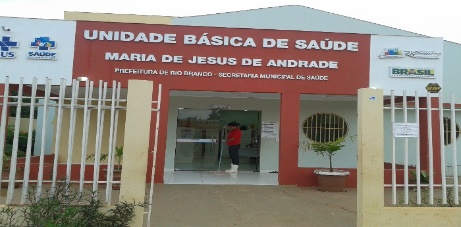 Objetivo Geral
Melhorar a atenção à saúde dos escolares de 3 a 6 anos da Escola Municipal de Ensino Infantil Djanira Bezerra dos Reis, de abrangência da UBS Maria de Jesus de Andrade.
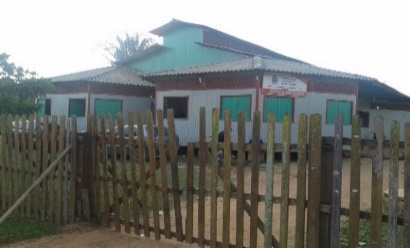 Metodologia
As ações com base nos eixos:
Monitoramento e Avaliação (M&A);
 Organização e Gestão do Serviço (OGS); 
Engajamento Público (EP);
Qualificação da Prática Clínica (QPC).
Logística
Caderno de Atenção Básica - Saúde na Escola, do Ministério da Saúde, 2009 (BRASIL, 2009)
Ficha espelho (disponibilizada pela UFPel)
Objetivos, Metas e Resultados
Objetivo 1: Ampliar a cobertura da atenção à saúde na escola.
Meta 1.1: Ampliar a cobertura das ações na escola para 95% das crianças, matriculados na escola alvo da intervenção.
Objetivos, Metas e Resultados
Objetivo 2: Melhorar a qualidade da atenção à saúde na escola.
Meta 2.1: Realizar avaliação clínica e psicossocial de 100% das crianças, matriculados na escola alvo.
Objetivos, Metas e Resultados
Objetivo 2: Melhorar a qualidade da atenção à saúde na escola.
Meta 2.2: Realizar aferição da pressão arterial de 100% das crianças, matriculados na escola alvo.
Objetivos, Metas e Resultados
Objetivo 2: Melhorar a qualidade da atenção à saúde na escola.
Meta 2.3: Realizar avaliação da acuidade visual em 100% das crianças, matriculados na escola alvo.
Objetivos, Metas e Resultados
Objetivo 2: Melhorar a qualidade da atenção à saúde na escola.
Meta 2.4: Realizar avaliação da audição em 100% das crianças, matriculados na escola alvo.
Objetivos, Metas e Resultados
Objetivo 2: Melhorar a qualidade da atenção à saúde na escola.
Meta 2.5: Atualizar o calendário vacinal de 100% das crianças matriculados na escola alvo.
Objetivos, Metas e Resultados
Objetivo 2: Melhorar a qualidade da atenção à saúde na escola.
Meta 2.6: Realizar avaliação nutricional em 100% das crianças, matriculados na escola alvo.
Objetivos, Metas e Resultados
Objetivo 2: Melhorar a qualidade da atenção à saúde na escola.
Meta 2.7: Realizar avaliação da saúde bucal em 100% das crianças matriculados na escola alvo.
Objetivos, Metas e Resultados
Objetivo 3: Melhorar a adesão às ações na escola
Meta 3.1: Fazer busca ativa de 100% das crianças que não compareceram às ações realizadas na escola.
Objetivos, Metas e Resultados
Objetivo 4: Melhorar o registro das informações
Meta 4.1: Manter, na UBS, registro atualizado em planilha e/ou prontuário de 100% das crianças matriculados na escola alvo.
Objetivos, Metas e Resultados
Objetivo 5: Promover a saúde das crianças, 
Meta 5.1: Proporcionar orientação nutricional para 100% das crianças matriculados na escola alvo.
Objetivos, Metas e Resultados
Objetivo 5: Promover a saúde das crianças, 
Meta 5.2: Orientar 100% das crianças matriculados na escola alvo sobre prevenção de acidentes
Objetivos, Metas e Resultados
Objetivo 5: Promover a saúde das crianças, 
Meta 5.3: Orientar 100% das crianças matriculados na escola alvo para prática de atividade física
Objetivos, Metas e Resultados
Objetivo 5: Promover a saúde das crianças, 
Meta 5.4: Orientar 100% das crianças matriculados na escola alvo para o reconhecimento e prevenção de bullying.
Objetivos, Metas e Resultados
Objetivo 5: Promover a saúde das crianças, 
Meta 5.5: Orientar 100% das crianças matriculados na escola alvo para o reconhecimento das situações de violência e sobre os direitos assegurados às vítimas de violência.
Objetivos, Metas e Resultados
Objetivo 5: Promover a saúde das crianças,
Meta 5.6: Orientar 100% das crianças matriculados na escola alvo sobre os cuidados com o ambiente para promoção da saúde.
Objetivos, Metas e Resultados
Objetivo 5: Promover a saúde das crianças,
Meta 5.7: Orientar 100% das crianças matriculados na escola alvo sobre higiene bucal.
Resultados
Pactuado X alcançado;

Antes não tinha nada registrado – incorporação de análise de indicadores à rotina do serviço;
Resultados - aspectos relevantes
Melhorou a qualidade de saúde das crianças;
 
Alimentação;

Higiene bucal;
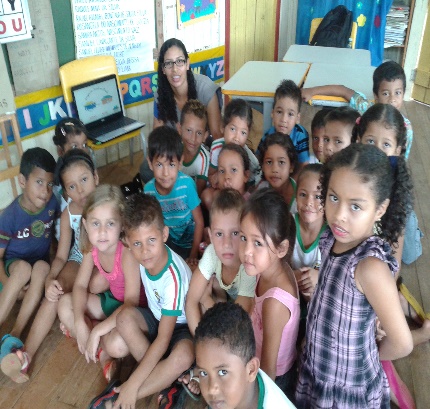 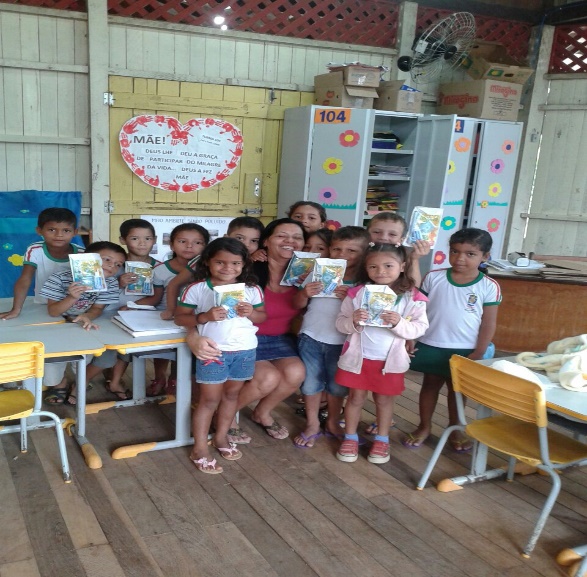 Discussão
Importância da intervenção para a equipe:
 Capacitação;

Trabalho em equipe e multidisciplinar
Discussão
Importância da intervenção para o serviço

 Melhoria do sistema de registro;

Melhoria no acolhimento e atendimento;

Melhoria do atendimento aos escolares;
Discussão
Importância da intervenção para a comunidade

 Maior conscientização quanto a saúde deles;

Melhor o comportamento dos escolares;

 Trabalho educativo.
Discussão
Incorporação da intervenção à rotina do serviço 

Continuação do programa 
           # Ano letivo;
			# Cronograma de ações;
 Ampliação para outras escolas
Reflexão Crítica
Expectativas

 Ansiedade;

Ampliar meus conhecimentos e com isso melhorar minha atuação na prevenção da saúde
Reflexão Crítica
Prática profissional

 Ver a realidade da saúde escolar em Rio Branco

 Retorno aos estudos                 novo olhar

 Qualidade da prática clínica
Obrigada!